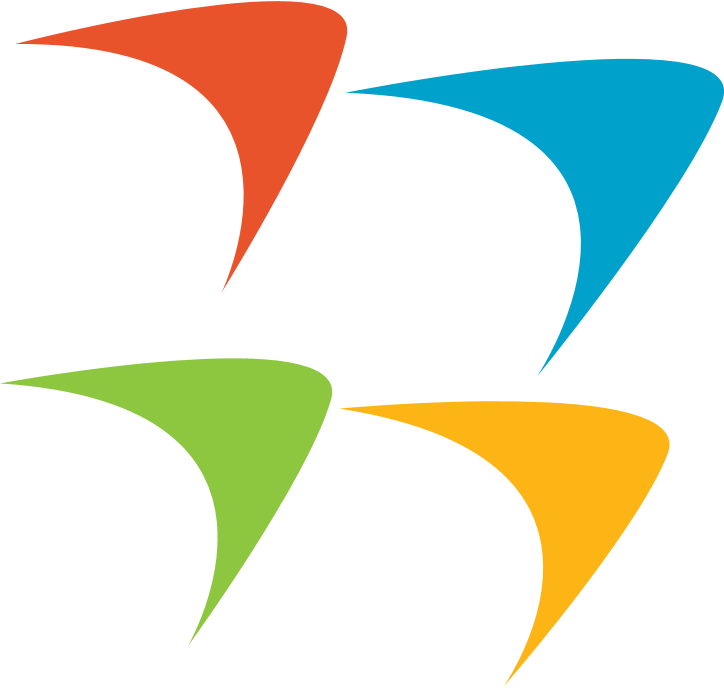 “How to Develop Air Services and Align Tourism” 

«Как развивать авиационные услуги в соответствии с потребностями развития туризма»

Webinar – February 10th 2021
CAREC Aviation

Вебинар  – 10 февраля 2021 г.
Авиация в ЦАРЭС
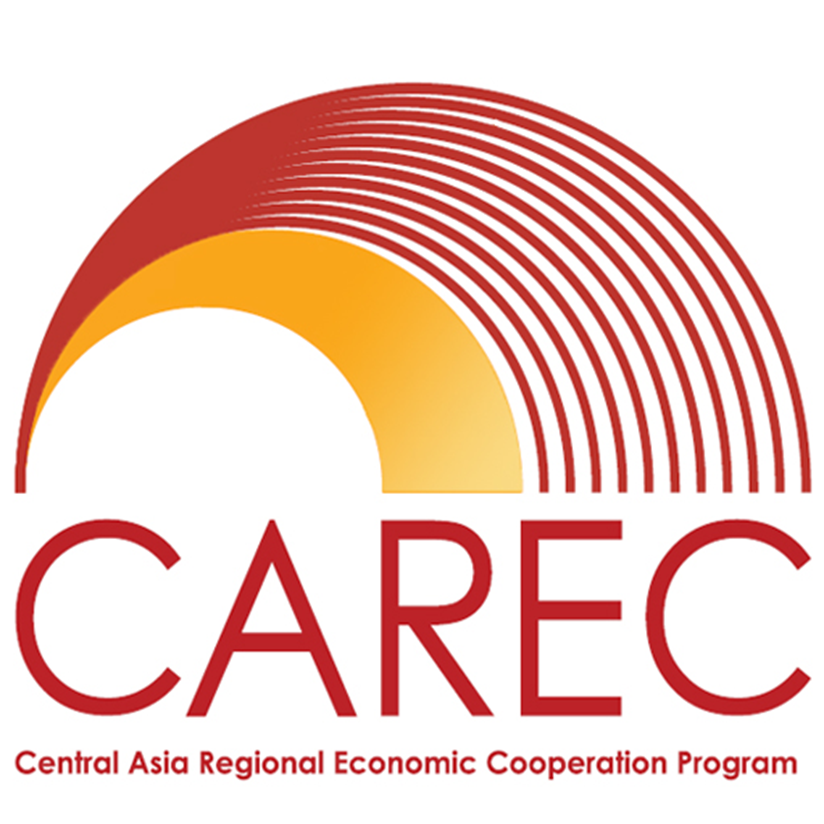 Simon Russell 
International Aviation Expert, 
MD Eagle Aviation Consulting Ltd, simon@eagleavia.com +64 21 657 050
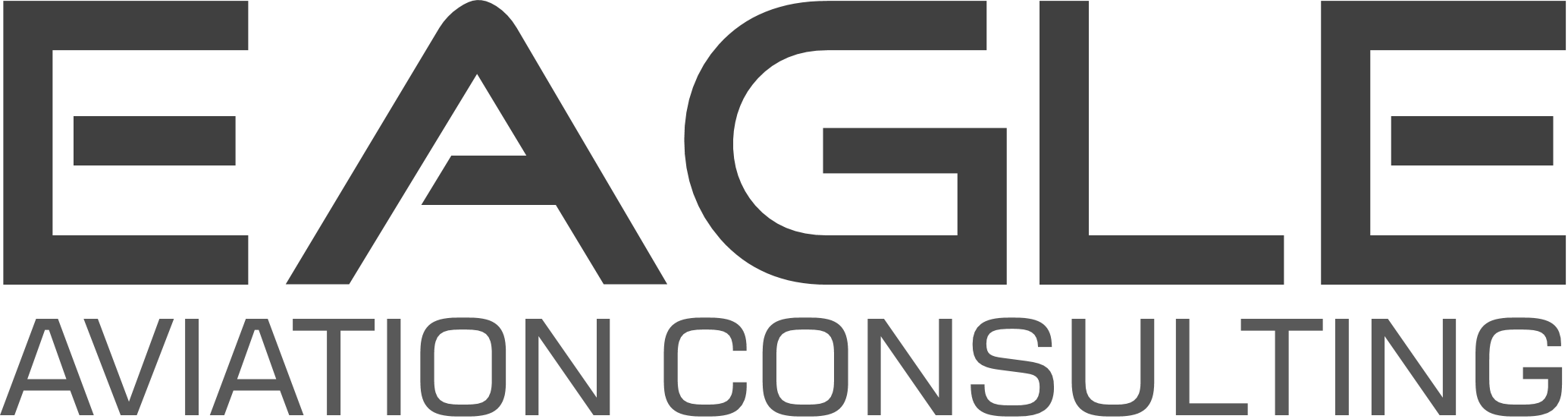 …. Aviation policy must be set and aligned with tourism and export needs
…. Политика авиации должна определяться 
в соответствии с потребностями туризма и экспорта
Common observations in developing aviation marketsОбщие наблюдения касательно развивающихся авиационных рынков
Country strategy unclear
High airfare prices
Poor flight frequency
Air service bilateral agreements (ASAs) not utilized
Tourism strategy not linked with Air Transport sector
Неясная стратегия страны
Высокие цены на авиаперевозки
Низкая частота рейсов
Двусторонние соглашения об авиационном сообщении (ASA) не используются
Туристическая стратегия не связана со стратегией сектора авиации
2
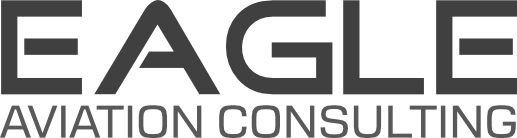 Более низкие тарифы на авиаперевозки и более высокая связанность идут на пользу туризму
Lower airfares and increased connectivity benefit tourism
LCC strategy and profitability focus is on new un-contested routes 
Real air transport costs have reduced through technology and productivity
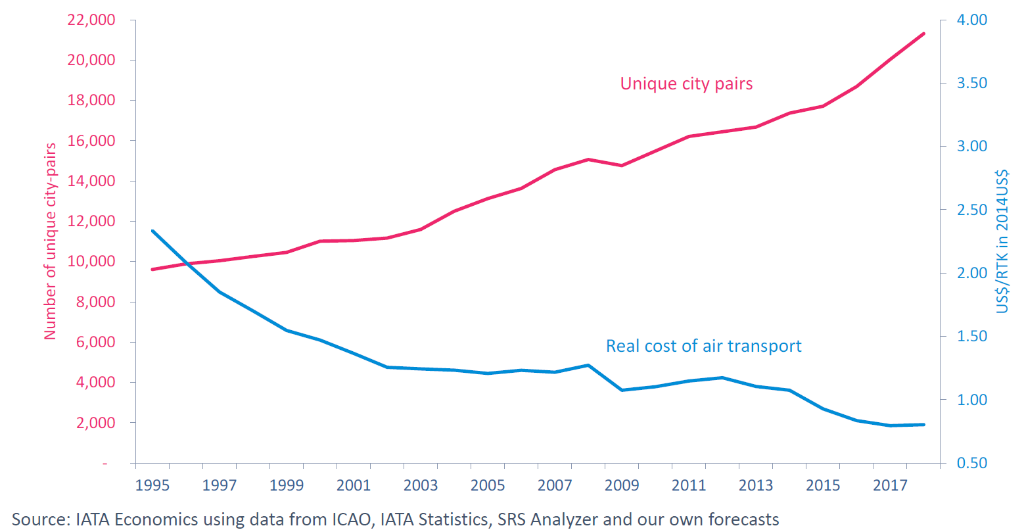 Unique city pairs and real cost of air transport
Уникальные пары городов и реальные издержки авиатранспорта
Unique city pairs
Уникальные корреспондирующие города
Number of unique city pairs
Стратегия НБП и акцент на прибыльность новых маршрутов без высокой конкуренции 
Реальные издержки авиатранспорта снизились за счет технологий и производительности
Real cost of air transport
Реальные издержки авиатранспорта
... эффективный рост требует авиационной политики для либерализации рынка
…efficient growth requires Aviation Policies for market liberalisation
3
questions
1. Are tourism operators prepared for national standards on COVID minimization for travellers?
A. No			 	
B. Some preparation
C. Yes
2. Is the travel industry aware of international standards & measures to restart Aviation & Tourism safely?
No
Some
Yes
Готовы ли туристические операторы к национальным стандартам по минимизации воздействия COVID на путешественников?
Нет
Некоторая подготовка
Да
Проинформирована ли отрасль путешествий о международных стандартах и мерах для безопасного возобновления авиаперелетов и туризма? 
Нет
В некоторой степени
Да
4
Государственная стратегия и политики создают «климат» для того, чтобы авиация и туризм вели бизнес и росли
Government strategy & policy creates the ‘climate’ for Aviation and Tourism to conduct business and grow
CAA
Национальная стратегия, политика и действия
Туризм
Aviation
National Strategy, Policy, & Actions
Tourism
Авиация
Tourism
Attractions & Services
GOVERNMENT
Economy
Tourism
Commerce
Transport
Customs
Market Demand
Airlines
Airports
Tourism
Providers
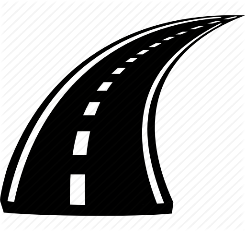 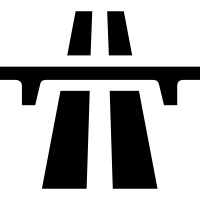 Национальное туристическое бюро
Гражданская авиация
International
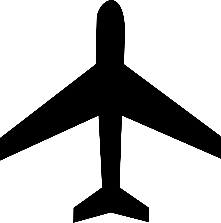 NTO
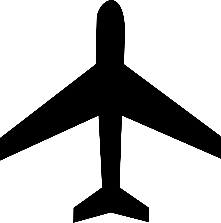 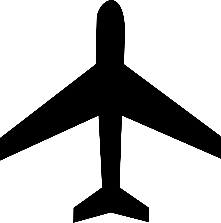 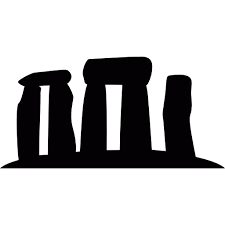 Civil	National
Aviation 	Tourism
	Office
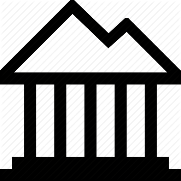 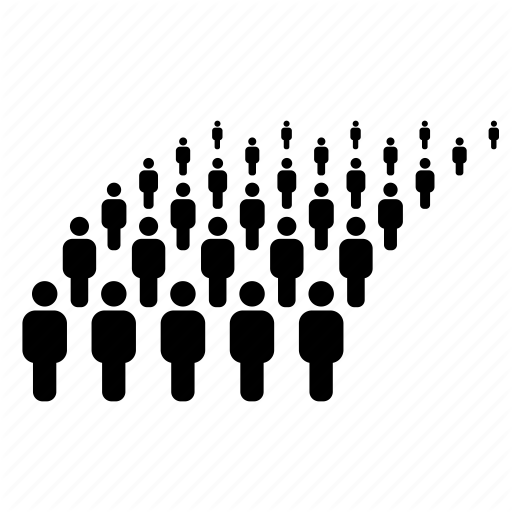 Domestic
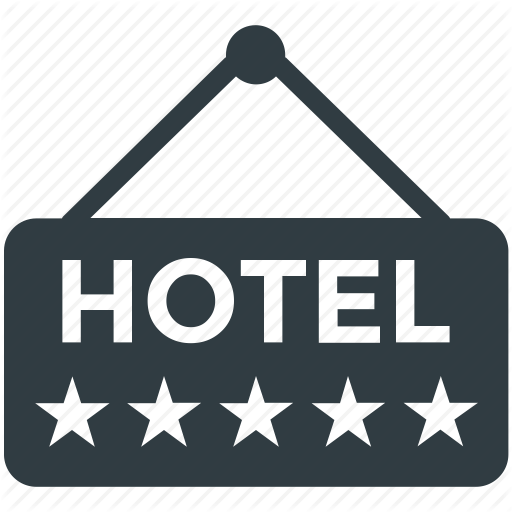 Border
Авиакомпании
ПРАВИТЕЛЬСТВО
Экономика
Туризм
Торговля
Транспорт
Таможня
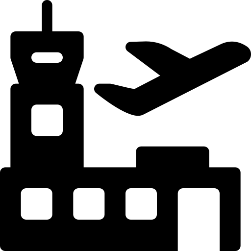 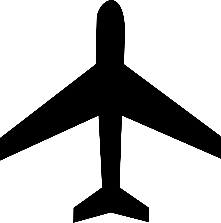 Аэропорты
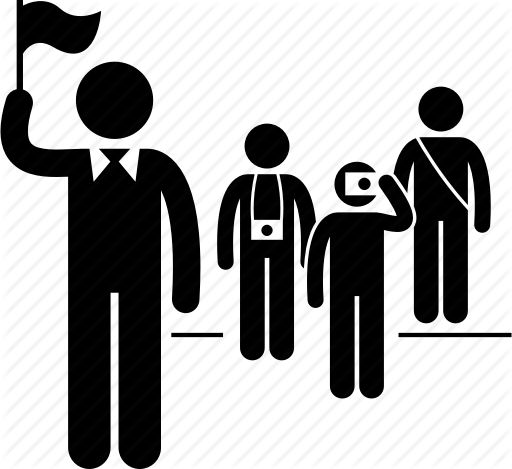 Рыночный спрос
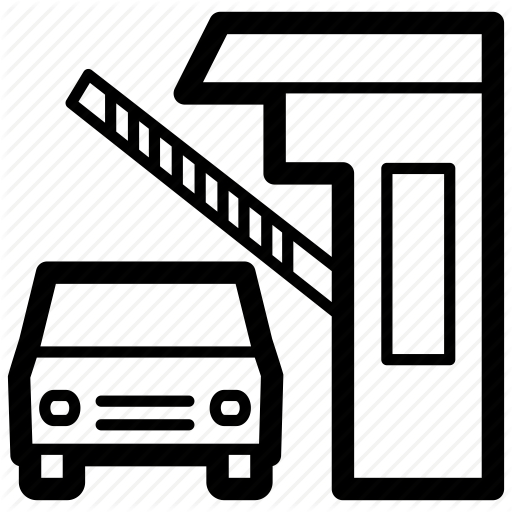 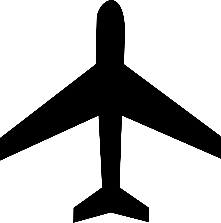 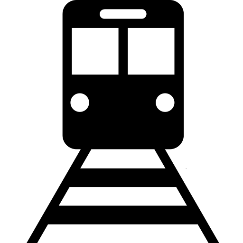 Туристические
Поставщики
Туристические 
достопримечательности и услуги
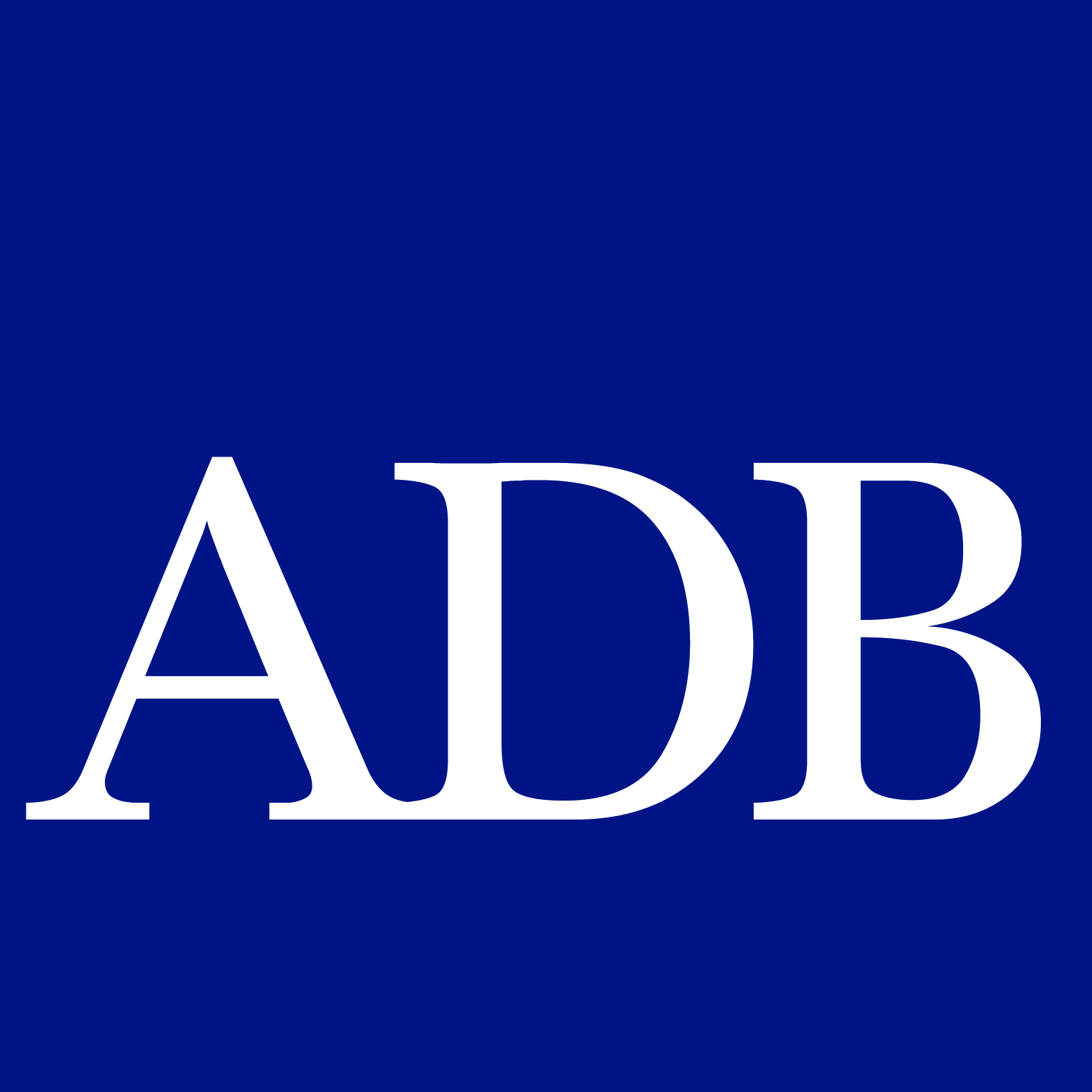 НОВЫЕ СООБЩЕНИЯ ПРЕДЛАГАЮТ ВОЗМОЖНОСТИ ДЛЯ ПЕРЕЗАПУСКА
NEW CONNECTIVITY OFFERS RESTART OPPORTUNITIES
Distance from Major city airport -  by Population catchment > 250,000
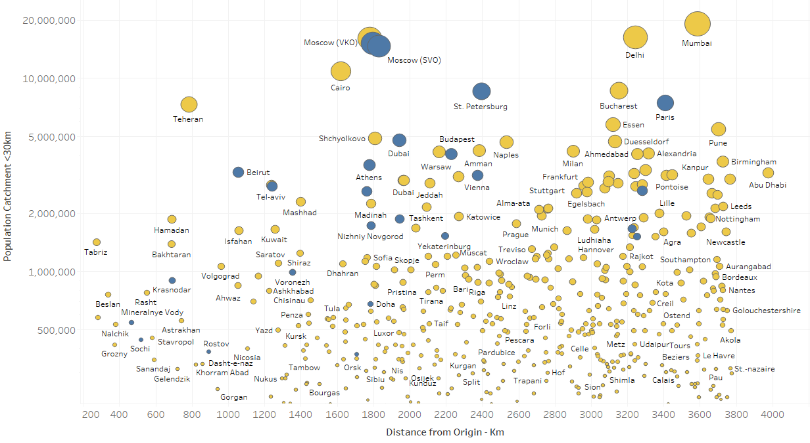 Беспосадочный рейс
Расстояние от крупного аэропорта - население > 250,000
1,000km-3,800km
Non-stop flight
ILLUSTRATIVE ONLY
500 cities
Не обслуживаются
500 городов
Un-served
<1,000km
25 cities
Population catchment <30km from nearest airport
25 городов
Distance from Origin airport
Расстояние от аэропорта вылета
УЗКОФЮЗЕЛЯЖНЫЕ РЕАКТИВНЫЕ
САМОЛЕТЫ
ТУРБОВИНТОВЫЕ
САМОЛЕТЫ
NARROWBODY JET
TURBOPROP
Самолеты меньшей вместительности подходят под более низкий пассажиропоток в пост-ковидный период 2021-2024 гг.
Smaller capacity aircraft support low passenger volumes post-COVID period - 2021-2024
Воздушные перевозки в внутренние / региональные города могут помочь в восстановлении туризма и создании рабочих мест.Air services to domestic/ regional cities can assist in rebuilding tourism & creating jobs
Город / Население - в пределах 100 км. От ближайшего аэропорта.
НАСЕЛЕНИЕ POPULATION
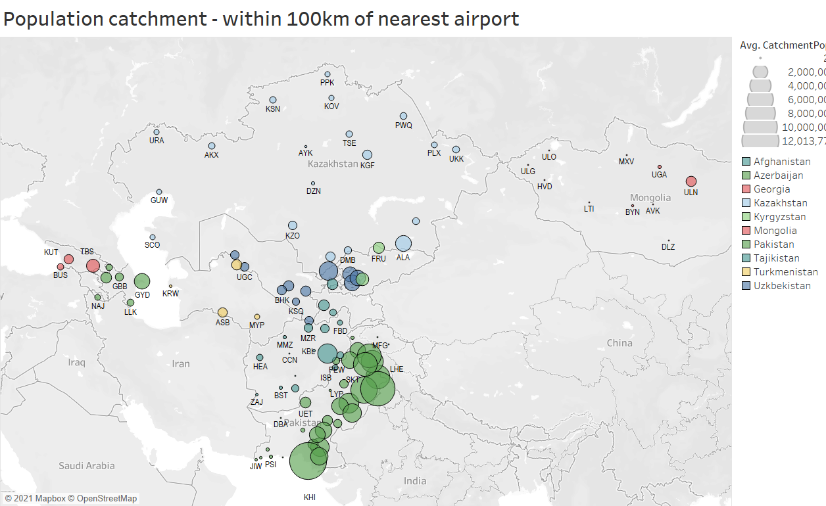 City / Population - within 100 km. From the nearest airport.
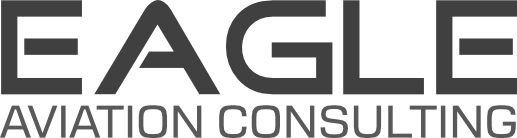 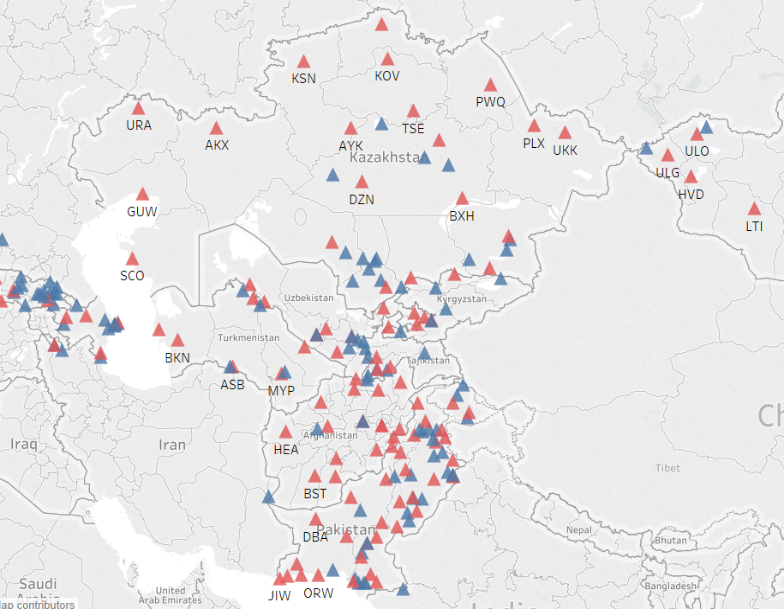 Air services open up rural areas for business travel, gender equality opportunities, poverty reduction, and ease of inbound tourism itineraries
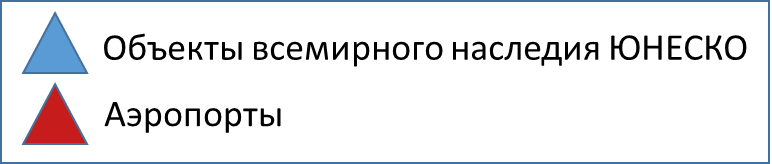 UNESCO World Heritage Sites
Airports
Воздушное сообщение открывает сельские регионы для деловых поездок, создает возможности для гендерного равенства и снижения бедности, и облегчает поездки во въездном туризме
Многие достопримечательности расположены вблизи внутренних аэропортов
Бизнес-кейсы должны отдавать приоритетное значение потенциальным развитиям
Many attractions are close to domestic airports
Business cases needed to prioritize potential  developments
ILLUSTRATIVE ONLY
Country-level alignment of tourism supply chain and development of packages for new inbound tourism markets?
Координация туристических цепей поставок на уровне страны и разработка пакетов для новых рынков въездного туризма?
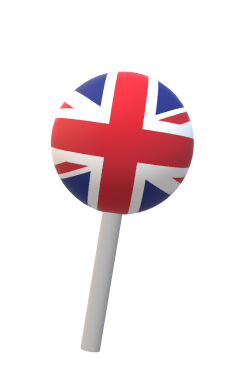 Великобритания		Польша			Саудовская Аравия
UK			Poland			Saudi Arabia
Potential new markets?
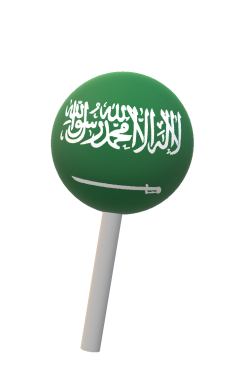 Потенциальные новые 
рынки?
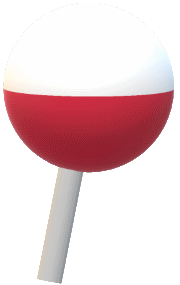 70m				13m				22m
Outbound tourists 2018
Выездные туристы 2018
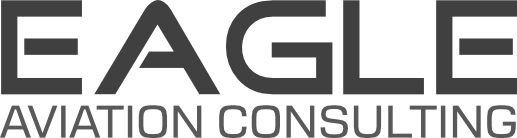 Source: https://www.unwto.org/country-profile-outbound-tourism
Increasing average spend per visitor is a key tourism strategy
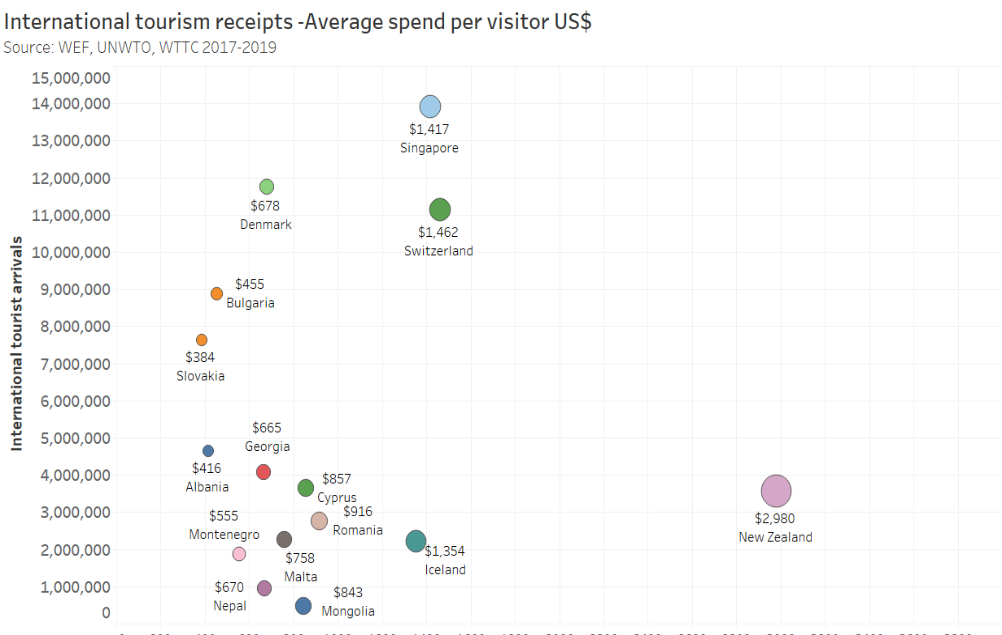 ILLUSTRATIVE SAMPLE ONLY
Повышение среднего размера расходов посетителя
 - это ключевая туристическая стратегия
Average $ receipts (spend) per visitor
Средний размер $ (расходов) посетителя
US$ visitor receipts per arrival
Source: UNWTO, WTTC, WEF – 2017/2018/2019
Tourism strategy to increases average spend per visitor could add +$0.5-$2.5 bn p.a.
Туристическая стратегия по повышению среднего размера расходов посетителя может добавить $0.5-$2.5 млрд. в год.
Средние расходы посетителя за посещение в долларах
Average visitor spending per visit in US$
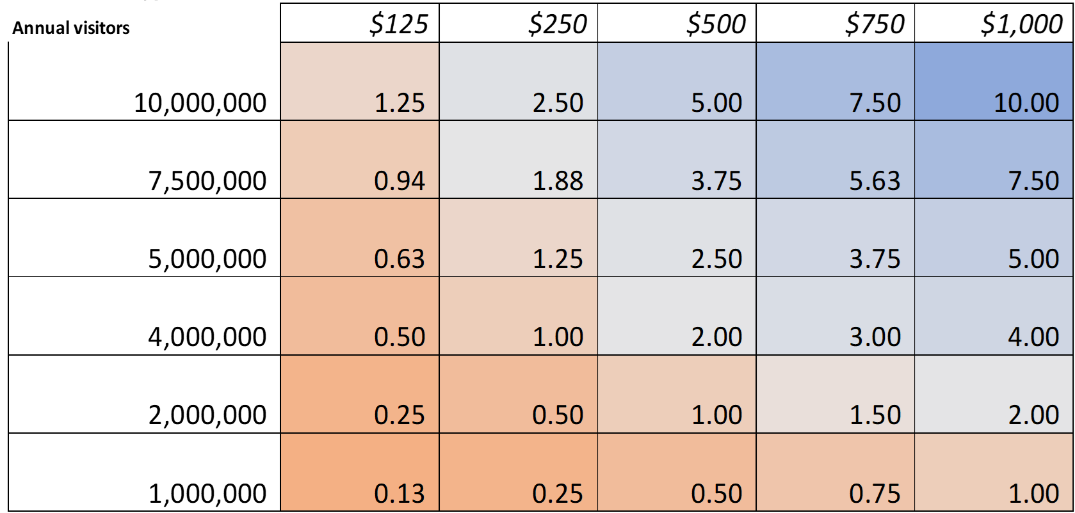 Ежегодные посетители
Annual visitors
Завтра
“TOMORROW”
Сегодня
TODAY
Example
Миллиарды долларов США в год US$ billions per annum
Tourism Development Fee Options – $5m-$25m annual potential
Варианты сборов на развитие туризма - годовой потенциал 5-25 млн. долл.
Analysis,/Benchmarking – 2019 sample
* Subject to restoration of tourism volumes Post-COVID-19
Анализ/Сравнение - выборка 2019 г.
ВАРИАНТЫ
OPTIONS
Foreign Visitor tourism development fee - Potential *
Сбор на развитие туризма с иностранных посетителей - Потенциал*
Sources:					
https://u.ae/en/information-and-services/visiting-and-exploring-the-uae/where-to-stay-in-the-uae/taxes-in-tourist-facilities
https://www.nzherald.co.nz/nz/news/article.cfm?c_id=1&objectid=12186758
https://www.independent.ie/life/travel/travel-news/majorca-and-ibiza-double-tourist-tax-for-irish-holidaymakers-36869199.html
https://edition.cnn.com/travel/article/venice-tourist-tax-day-trippers/index.html
https://www.insider.com/countries-that-require-a-tourist-tax-2019-2#youll-also-find-a-tourist-tax-in-italy-6
https://u.ae/en/information-and-services/visiting-and-exploring-the-uae/where-to-stay-in-the-uae/taxes-in-tourist-facilities
https://www.minfin.bg/en/781
https://business.gov.nl/regulation/tourist-tax/
https://www.businessinsider.com/japan-sayonara-departure-tax-2019-1?r=AU&IR=T
12
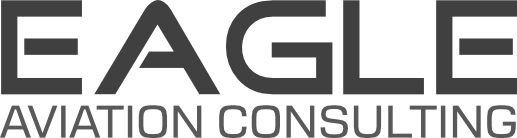 Developing an Aviation & Tourism strategy and actions
Разработка авиационной и туристической стратегии и действий
Estimate	Govt & Intl
		Strategy			   Actions	Cost		Alignment
Conceptual overview
ILLUSTRATIVE ONLY
-----
-----
-----
-----
.
.
.
.
.
.
.
Organisation/ ОРГАНИЗАЦИЯ
$
 

   


   


 

 


 


 
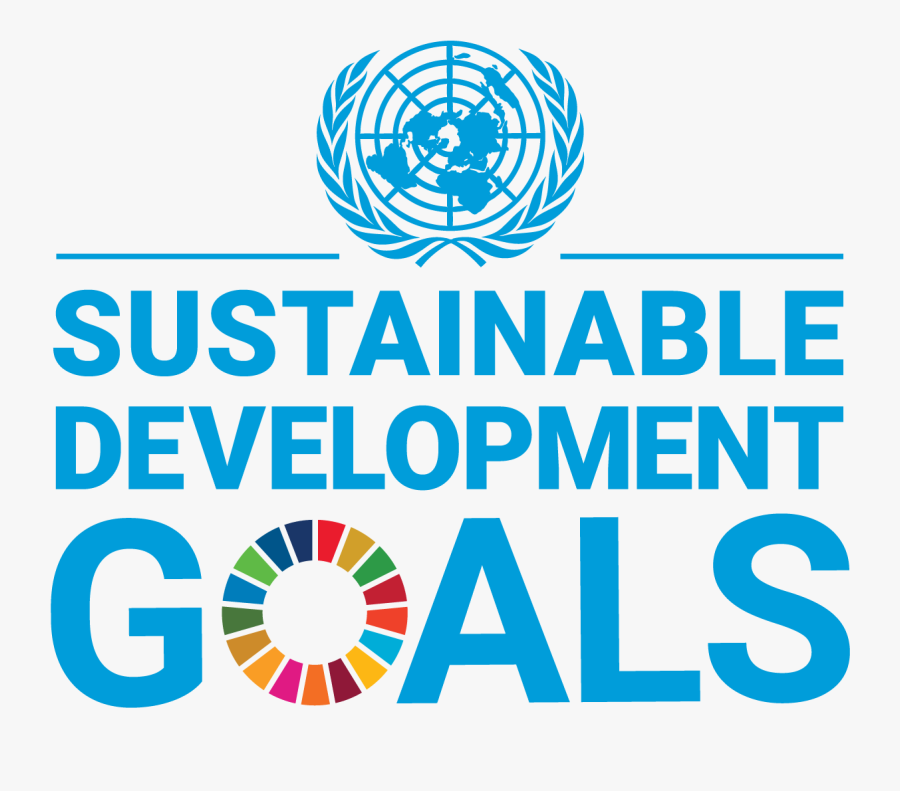 $
-----
-----
-----
-----
Civil aviation/ ГРАЖДАНСКАЯ АВИАЦИЯ
Aviation 
& tourism strategy/
Авиационная и 
туристическая стратегия
-----
-----
-----
-----
Connectivity/ СВЯЗАННОСТЬ
$
$
-----
-----
-----
-----
Airports
/АЭРОПОРТЫ
Airlines
/АВИАКОМПАНИИ
-----
-----
-----
-----
$
-----
-----
-----
-----
Industry data/ ОТРАСЛЕВЫЕ ДАННЫЕ
$
$
-----
-----
-----
-----
Tourism/туризм
Оценка                    Гос и Межд. 
		Стратегия                           Действия    Стоимости                Координация
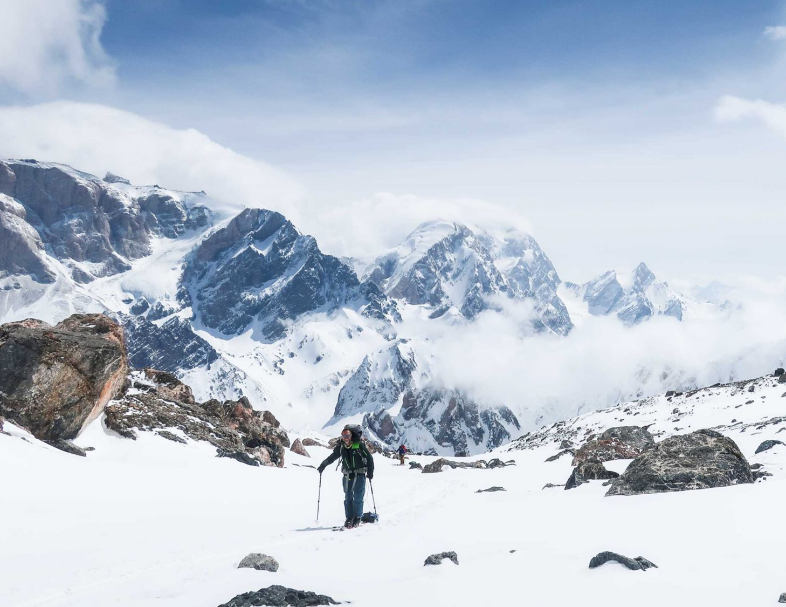 Photo: https://adventure.com/tajikistan-skiing-fann-mountains/
TOURISM RECOVERY ASSISTANCE/ ПОМОЩЬ В ВОССТАНОВЛЕНИИ ТУРИЗМА
Катание на лыжах в Фанских горах, Таджикистан
Skiing in the Fann mountains, Tajikistan
14
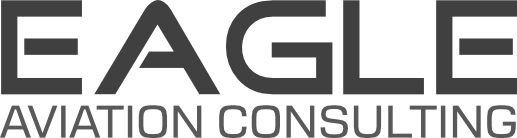 TOURISM RECOVERY ASSISTANCE MODELS/ МОДЕЛИ ОКАЗАНИЯ ПОМОЩИ В ВОССТАНОВЛЕНИИ ТУРИЗМА
PUBLIC/ ГОСУДАРСТВЕННЫЕ
PRIVATE/ ЧАСТНЫЕ
Airlines, airports, tourism operators
Авиалинии, аэропорты, туроператоры
Government ministries, departments
Государственные министерства, департаменты
Promotional marketing campaigns to coordinate destinational offers (alignment)
Vouchers to stimulate product purchase (local and regional) e.g., “2 for 1”
Waiver of change fees, Promotional pricing– airlines, airport, tourism operators
Policies and initiatives to stimulate the economic recovery of tourism sector
Commissioning of impact needs assessments 
Development of country-specific plans for tourism recovery
Fee Waiver – e.g. airport landing charges
Политика и инициативы для стимулирования экономического восстановления туристического сектора
Проведение оценок потребностей и влияния
Разработка страновых планов по восстановлению туризма
Освобождение от уплаты сборов - например, сборов за посадку в аэропортах
Рекламные и маркетинговые кампании для координации предложений туристических направлений (координация)
Ваучеры для стимулирования покупки продуктов (местных и региональных), например, 2 по цене 1
Освобождение от уплаты сборов за изменения, скидки - авиакомпании, аэропорты, туроператоры
Research sources:
https://www.unwto.org/news/unwto-releases-a-covid-19-technical-assistance-package-for-tourism-recovery
15
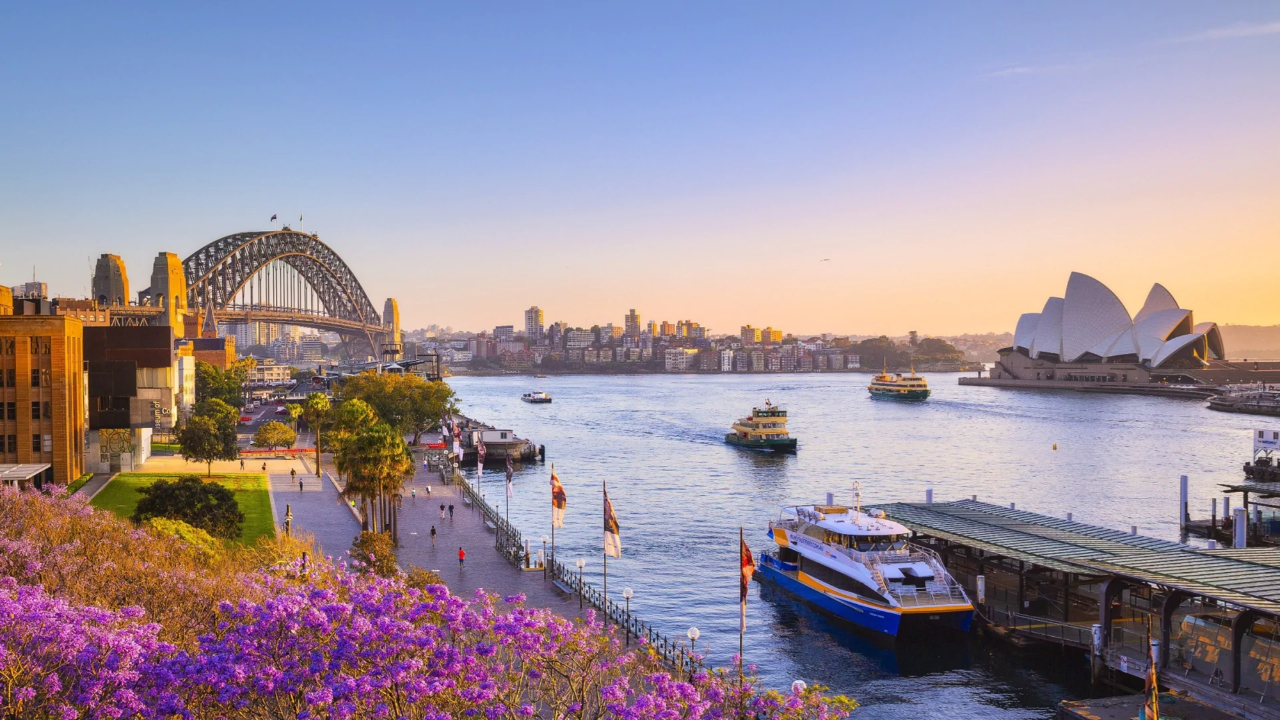 ПРИМЕР ИЗ ПРАКТИКИ 
CASE STUDY
В Австралии правительство Нового Южного Уэльса (NSW) с января 2021 года внедряет государственную схему «Ужин и открытие»
Предоставляет резидентам NSW в возрасте старше 18 лет четыре цифровых ваучера по 25 долларов. 
Ваучеры можно использовать в участвующих предприятиях и местах, получивших статус «свободных от КОВИД»
«Ваучеры на 100 долларов на поддержку местной экономики»
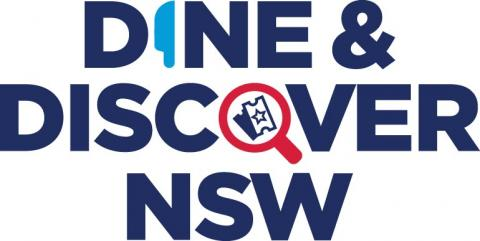 In Australia, New South Wales (NSW) Government’s “Dine & Discover” scheme will rollout from January 2021
 Provides NSW residents over the age of 18 with four $25 digital vouchers.
Vouchers can be used at participating eligible businesses and venues who are registered as COVID Safe.
“$100 vouchers to support local economy”
16
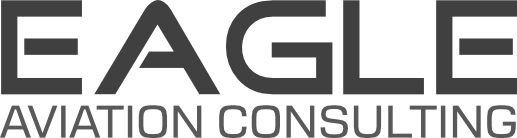 Source: https://www.australia.com/en/places/sydney-and-surrounds/guide-to-sydney.html
Safe travel applies within carec, as well as to & from carec
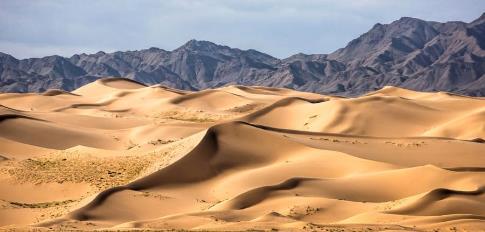 Безопасные поездки внутри ЦАРЭС, а также в ЦАРЭС и обратно
Photo: https://edition.cnn.com/travel/article/beautiful-mongolia/index.html
Confidence in a safe travel journey is crucial within each country
This requires private operators to work with public on policy & applicable standards, and verification of measures in place
National standards and education of travel operators is a role that Public can lead with Private to harmonise the Aviation & Tourism sectors
Raising awareness and aligning good practice is crucial for a tourism restart – both for internally and internationally
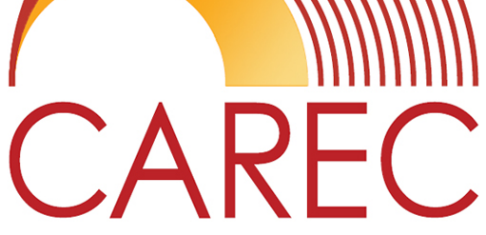 Уверенность в безопасности поездки крайне важна для каждой страны
Это требует, чтобы частные операторы работали с государством над вопросами политики и применимых стандартов, и проверяли принятые меры
Национальные стандарты и обучение туроператоров - это роль, которую государственный сектор может выполнять с частным сектором, для гармонизации авиационного и туристического секторов
Повышение информированности и координация хорошей практики крайне важны для возобновления туризма - как внутри страны, так и на международном уровне
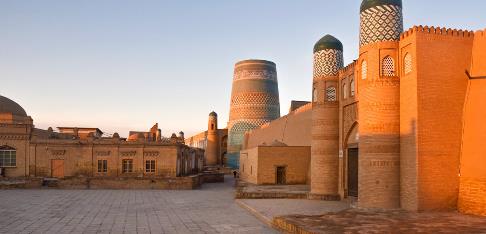 Photo: https://againstthecompass.com/en/tajikistan-uzbekistan-border-crossing/
17
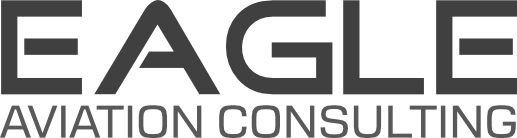 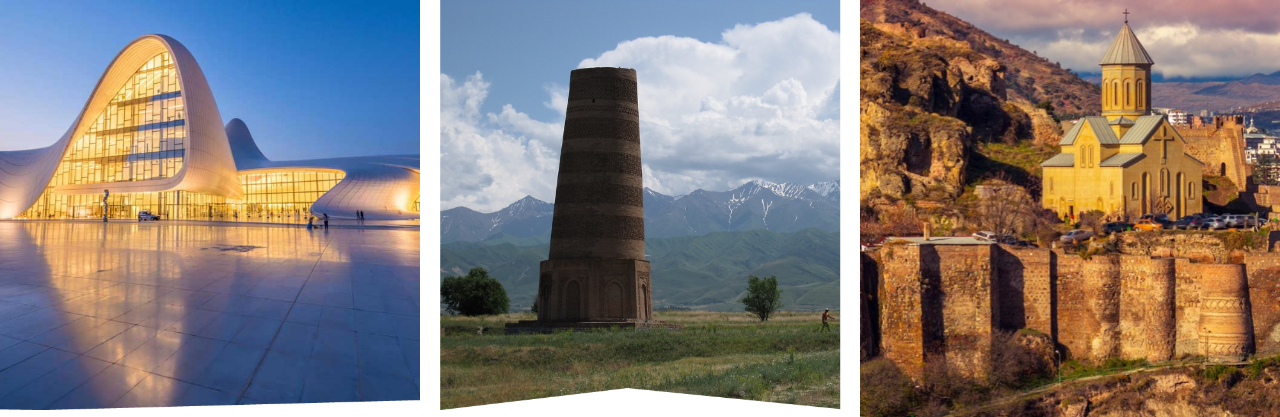 Photo: https://1.bp.blogspot.com/-rXTUENHq-C8/UHfx9TWIUKI/AAAAAAAATn0/snz-Gzyemm8/s1600/turkmenistan.jpg
Photo: https://www.allerbon.com/wp-content/uploads/2020/02/Azerbaijan-tourism.jpg
Photo: https://media.holidayme.com/images/Georgia/Georgia-635735869577982100.jpg
Ease of booking for country experience
Quality control of venues & events – national standards for Tourism experience & satisfaction
Increasing demand for nature-based products, such as regional, rural, coastal and lake areas*
Development of regional community initiatives promoting employment and skills
Connectivity for domestic aviation network
Aviation & Tourism restart opportunity
Легкость бронирования туристического опыта в странах
Контроль качества мероприятий и мест их проведения - национальные стандарты туристического опыта и удовлетворенности
Растущий спрос на природную продукцию, включая региональные, сельские, прибрежные и озерные места*
Разработка региональных инициатив на уровне сообществ, продвигающих занятость и навыки
Связанность для внутренней авиационной сети
Возможность для перезапуска авиации и туризма
*UNWTO - https://webunwto.s3.eu-west-1.amazonaws.com/s3fs-public/2020-12/CE113_03_a_Current_trends_and_prospects_international_tourism_En.pdf
UNWTO developing an international code of practice
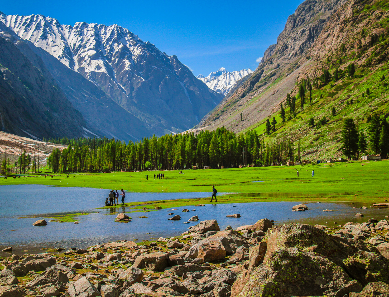 ЮНВТО разрабатывает международный кодекс практики
Minimum standards and consumer rights of tourists for post COVID -19 global travel
Restoring tourists’ confidence - guarantee an appropriate degree of protection  of international tourists in emergency situations
Harmonizing minimum standards
Providing greater clarity and legal certainty
Минимальные стандарты и права потребителей туристов во время поездок по миру в пост-ковидный период
Восстановление уверенности туристов - гарантия соответствующего уровня защиты международных туристов в чрезвычайных ситуациях
Гармонизация минимальных стандартов
Предоставление правовой определенности и повышение ясности
Photo: https://www.tourism.gov.pk/media_gallaries.html
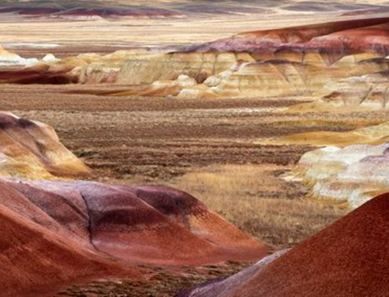 Alignment with global emerging trends and practices can help to position CAREC in readiness for a restart
Гармонизация с развивающимися глобальными трендами и практикой может помочь ЦАРЭС подготовиться к перезапуску
Photo: https://aboutkazakhstan.com/blog/nature/ulytau-one-the-oldest-mountains-in-kazakhstan/
19
Source: https://webunwto.s3.eu-west-1.amazonaws.com/s3fs-public/2020-12/CE113_03_a_Current_trends_and_prospects_international_tourism_En.pdf
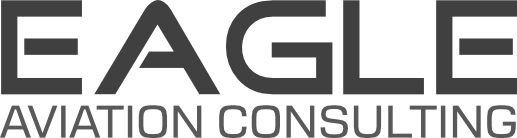 Спасибо за внимание!

Thank you!